O LIVRO DOS ESPÍRITOS
2ª Parte
 DO MUNDO DOS  ESPÍRITOS
TEMA
DAS OCUPAÇÕES 
 E MISSÕES DOS ESPÍRITOS
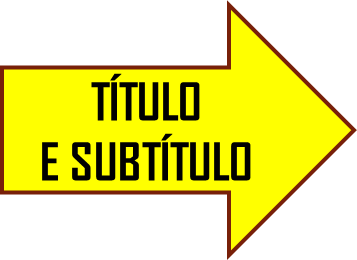 2ª P Cap.X
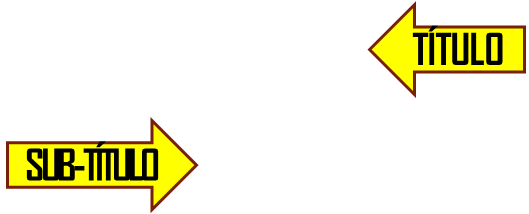 DAS OCUPAÇÕES E MISSÕES
DOS ESPÍRITOS
DAS OCUPAÇÕES E MISSÕES                         DOS ESPÍRITOS
2ª P Cap. X
Q 558.  Alguma outra coisa incumbe aos Espíritos fazer,                             que não seja melhorarem-se pessoalmente?
 “Concorrem para a harmonia do Universo, executando as vontades de Deus, cujos ministros eles são. A vida espírita é uma ocupação contínua, mas que nada tem de penosa, como a vida na Terra, porque não há a fadiga corporal, nem as angústias das necessidades .”
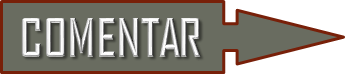 Q 559. A POSSIBILIDADE DOS ESPÍRITOS INFERIORES DESEMPENHAREM FUNÇÃO ÚTIL
Continua...
DAS OCUPAÇÕES E MISSÕES
DOS ESPÍRITOS
DAS OCUPAÇÕES E MISSÕES                         DOS ESPÍRITOS
2ª P Cap. X
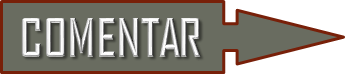 Q 560. A POSSIBILIDADE DE TODOS OS  ESPÍRITOS               TEREM ATRIBUIÇÕES ESPECIAIS
Q 561. A POSSIBILIDADE DE OS  ESPÍRITOS OCUPAREM FUNÇÕES EM CERTAS CLASSES DE MODO PERMANENTE
Q 562. A POSSIBILIDADE DE OS  ESPÍRITOS MAIS ELEVADOS  ESTAREM DE REPOUSO ABSOLUTO
a) IDEALIZAR AS POSSÍVEIS OCUPAÇÕES                                          DOS ESPÍRITOS MAIS ELEVADOS
Continua...
DAS OCUPAÇÕES E MISSÕES
DOS ESPÍRITOS
DAS OCUPAÇÕES E MISSÕES                         DOS ESPÍRITOS
2ª P Cap. X
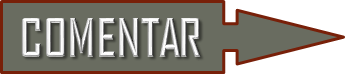 Q 563. A POSSIBILIDADE DE SEREM INCESSANTES               AS OCUPAÇÕES DOS  ESPÍRITOS
a) IDEM PARA OS ESPÍRITOS INFERIORES
Q 564. A POSSIBILIDADE DE CERTOS  ESPÍRITOS SE CONSERVAREM OCIOSOS DE MODO PERMANENTE
Q 565. A POSSIBILIDADE DOS ESPÍRITOS                               SE INTERESSAREM POR NOSSOS TRABALHOS DE ARTE
Continua...
DAS OCUPAÇÕES E MISSÕES
DOS ESPÍRITOS
DAS OCUPAÇÕES E MISSÕES                         DOS ESPÍRITOS
2ª P Cap. X
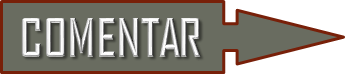 Q 566. A POSSIBILIDADE DOS  ESPÍRITOS                                     SE INTERESSAREM DE PREFERÊNCIA PELA ARTE                 QUE ADMIRARAM E CULTIVARAM EM VIDA
a) APLICAR AOS ESPÍRITOS VULGARES
Q 567. A POSSIBILIDADE DOS ESPÍRITOS                                        TOMAREM PARTE ATIVA EM NOSSOS PRAZERES E OCUPAÇÕES
Q 568. A POSSIBILIDADE DOS ESPÍRITOS                     CUMPRIREM MISSÕES APENAS QUANDO ENCARNADOS
Continua...
DAS OCUPAÇÕES E MISSÕES
DOS ESPÍRITOS
DAS OCUPAÇÕES E MISSÕES                         DOS ESPÍRITOS
2ª P Cap. X
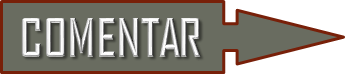 Q 569. A POSSIBILIDADE DOS  ESPÍRITOS
RECEBEREM MISSÕES APENAS DE INTERESSE MORAL
Q 570. A POSSIBILIDADE DE ESPÍRITOS                                   NÃO PERCEBEREM COM QUE FIM ATUAM
Q 571. A POSSIBILIDADE DE ESPÍRITOS                         CUMPRIREM MISSÕES MUITO MODESTAS
Continua...
DAS OCUPAÇÕES E MISSÕES
DOS ESPÍRITOS
DAS OCUPAÇÕES E MISSÕES                         DOS ESPÍRITOS
2ª P Cap. X
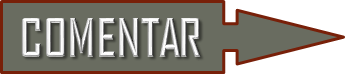 Q 572. A POSSIBILIDADE DE UMA MISSÃO                       SER IMPOSTA A UM ESPÍRITO
a) A POSSIBILIDADE DE UMA MESMA MISSÃO                      SER PEDIDA POR MUITOS ESPÍRITOS
Q 573. A POSSIBILIDADE  DA MISSÃO DE ALGUNS ESPÍRITOS SER MAIS NOBRE DO QUE AS MISSÕES DE OUTROS ESPÍRITOS
Q 574. A POSSIBILIDADE DE ESPÍRITOS ESCOLHEREM                      A MISSÃO DE SEREM NA TERRA CRIATURAS INÚTEIS
a) A POSSIBILIDADE DE SE TORNAR INÚTIL POR OBSESSÃO
Continua...
DAS OCUPAÇÕES E MISSÕES
DOS ESPÍRITOS
DAS OCUPAÇÕES E MISSÕES                         DOS ESPÍRITOS
2ª P Cap. X
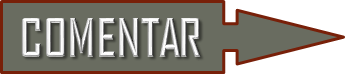 Q 575. A DIFERENÇA ENTRE DEVER E MISSÃO
Q 576. A POSSIBILIDADE DE PREDESTINAÇÃO                  PARA UMA  MISSÃO
Q 577. A POSSIBILIDADE DE REALIZAÇÕES ÚTEIS INDEPENDENTE DE MISSÃO PREDESTINADA
Q 578. A POSSIBILIDADE DE UM ESPÍRITO SUPERIOR                     FALIR NA SUA MISSÃO
a) AS CONSEQUÊNCIAS DE FALIR NA SUA MISSÃO
Continua...
DAS OCUPAÇÕES E MISSÕES
DOS ESPÍRITOS
DAS OCUPAÇÕES E MISSÕES                         DOS ESPÍRITOS
2ª P Cap. X
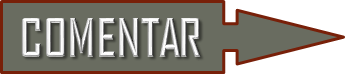 Q 579. A POSSIBILIDADE DE DEUS CONFIAR MISSÃO IMPORTANTE A UM ESPÍRITO CAPAZ DE FALIR
Q 580. A DIFERENÇA ENTRE A APREENSÃO DO ESPÍRITO                      EM MISSÃO COM A DO ESPÍRITO EM PROVAÇÃO
Q 581. A POSSIBILIDADE DO HOMEM DE GÊNIO                      SE ADEQUAR ÀS CONVENIÊNCIAS DA SUA ÉPOCA
Q 582. A POSSIBILIDADE DE SE CONSIDERAR                                     A PATERNIDADE  COMO UMA MISSÃO
Continua...
DAS OCUPAÇÕES E MISSÕES
DOS ESPÍRITOS
DAS OCUPAÇÕES E MISSÕES                         DOS ESPÍRITOS
2ª P Cap. X
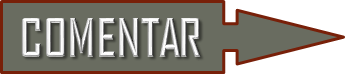 Q 583. A POSSIBILIDADE DOS PAIS SEREM RESPONSÁVEIS                       PELO FILHO ENVEREDAR PELO CAMINHO DO MAL
a) A POSSIBILIDADE DE MAUS PAIS SE BENEFICIAREM                                DO FILHO SER HOMEM DE BEM
Q 584. A POSSIBILIDADE DO CONQUISTADOR                                           QUE POR SUA AMBIÇÃO PROMOVE CALAMIDADES,                                                  SERVIR DE INSTRUMENTO AOS DESÍGNIOS DE DEUS
O PROVEITO PESSOAL DE TAIS CONQUISTADORES 
KARDEC FINALIZA COM UM RESUMO                                 DAS MISSÕES DOS ESPÍRITOS
FIM
DO MUNDO DOS ESPÍRITOS
DAS OCUPAÇÕES                      E MISSÕES DOS ESPÍRITOS
FIM
2ª P Cap X